NPRR848, Separate Clearing Price for RRS
Risks of Market Failure
Floyd J. Trefny
February 13, 2018
The Historical Problem
Four large nuclear generation plants were built in ERCOT in the 1980s
Load Resources have been part of the ancillary services in ERCOT since then
Company tariffs sold energy at greatly discounted prices to providers who had high set under frequency relays
These loads provided the frequency response needed to keep from shedding firm load when two of these large plants tripped at almost the same time
Minimum responsive reserve set at 2300 MWs
Today
The need for Load Resources with high set relays is the same today
From the ERCOT studies presented at the SIR Workshop
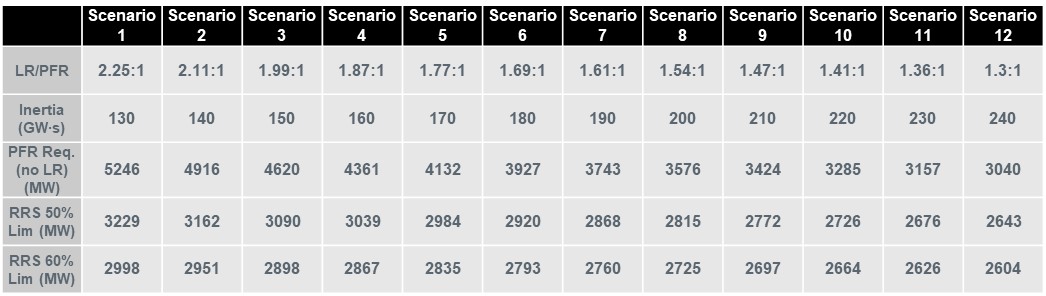 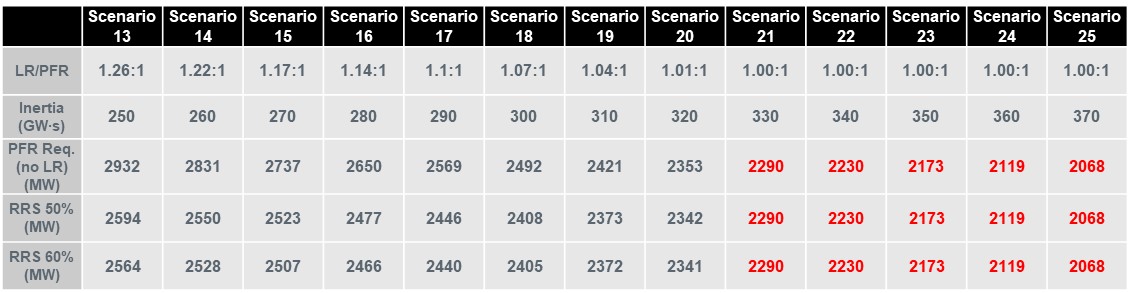 Operations without Load Resources
Generators would have to carry the responsive reserves
20 of the 25 Scenarios studied by ERCOT would see minimum responsive reserves increase
One Scenario would require a minimum of 5246 MWs be carried on generators.  
Over half would see minimum reserves over 3000 MWs
Generators carrying this much minimum reserve and limited to 20% of HSL would be operating a very low incremental costs
Market LMPs for energy would be very low
Predicting hourly minimum reserve requirements would be unknown until after the DAM
Load Resource Companies
Operate to produce an end use product such as air separation gases, chlorine, etc.
Some REPs sell “firm” power to these customers with reduced prices for energy if the LR provides AS
Price takers in the DAM for Responsive Reserves
Self provided by the QSE
These LR companies can typically interrupt their entire load at any moment
Retail “firm” power costs more than taking power at LMP and interrupting when prices are high
Many LR providers do not want to be in the electric power markets
Not in their business model
Load Resource Companies - Future
If being a price taker is no longer available to LRs, will they exit the DAM for AS
Offers for “firm” retail power are difficult to price with unknowable premiums 
Will current LR companies choose to become LMP consumers and simply interrupt when prices are high?
Can the market operate successfully with very high minimum reserves?
Does this NPRR need to re-design the EEA if LRs do not show up?
How do we manage only partial fulfillment of LR in Responsive?
Discussion